0.6 M NaCl
Heating
 (85 ºC 20 min)
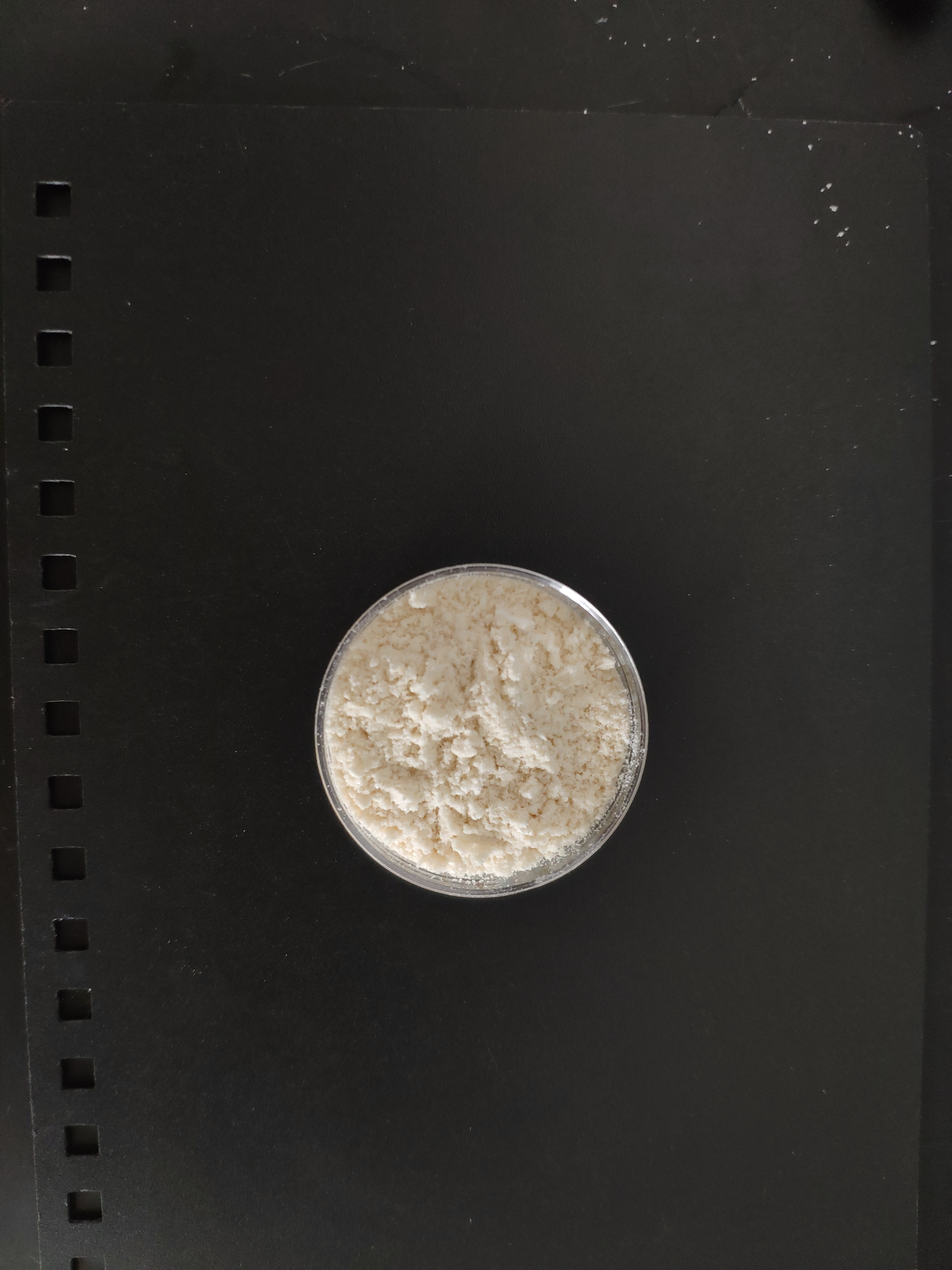 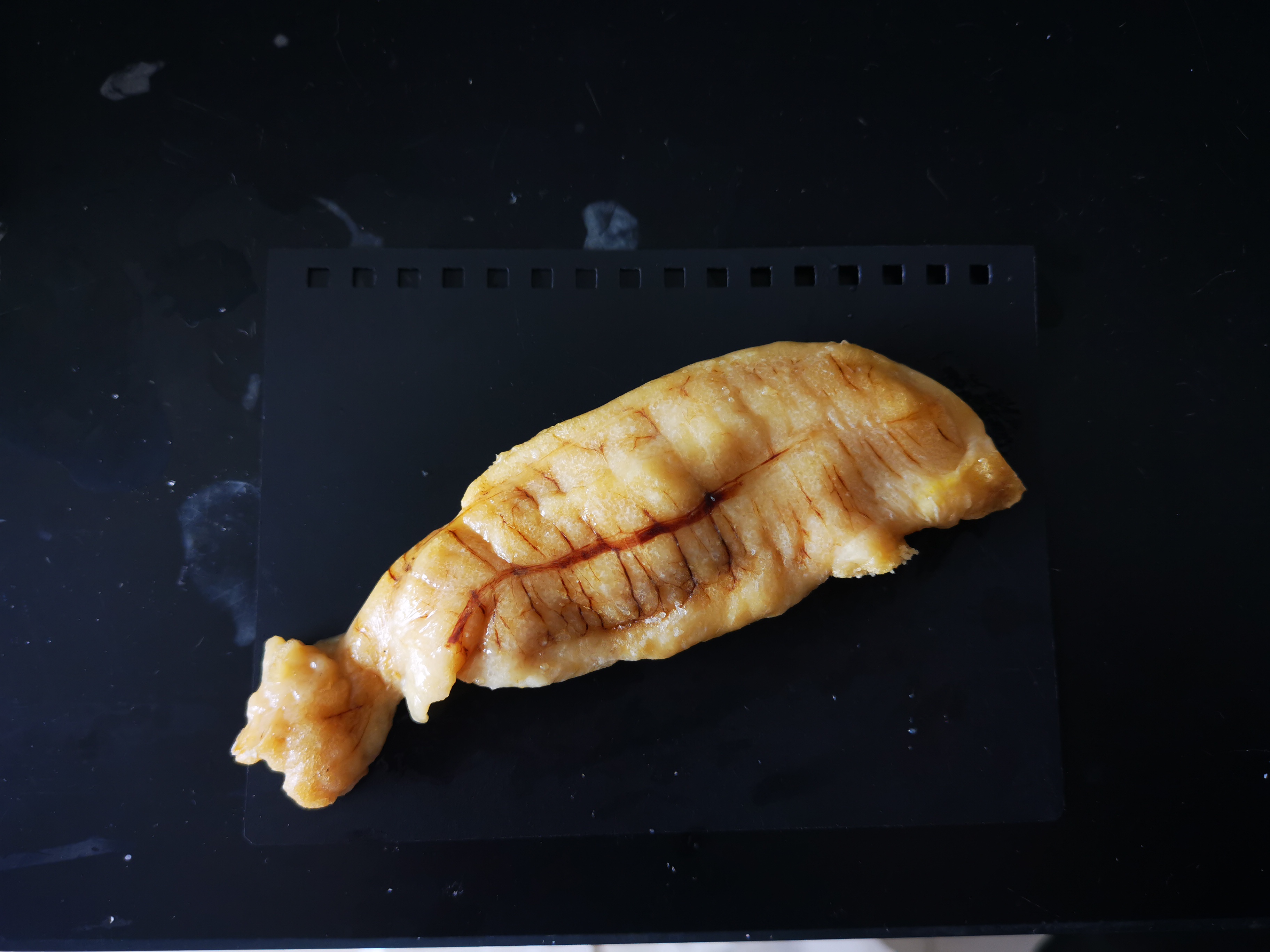 Large yellow croaker roe
Vitellogenin Vitellogenin B Vitellogenin C
Protein
isolates
pH 4
pH 6
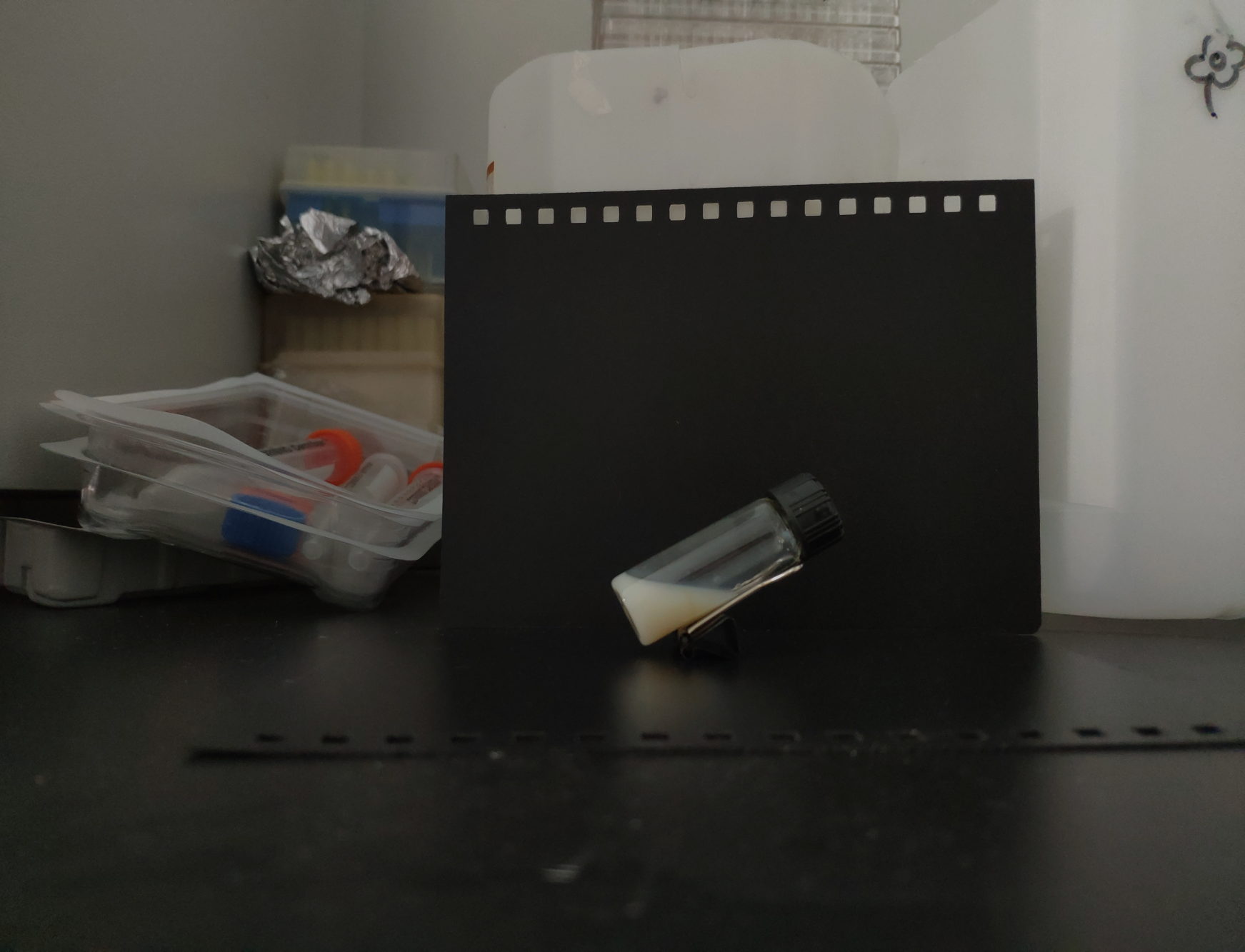 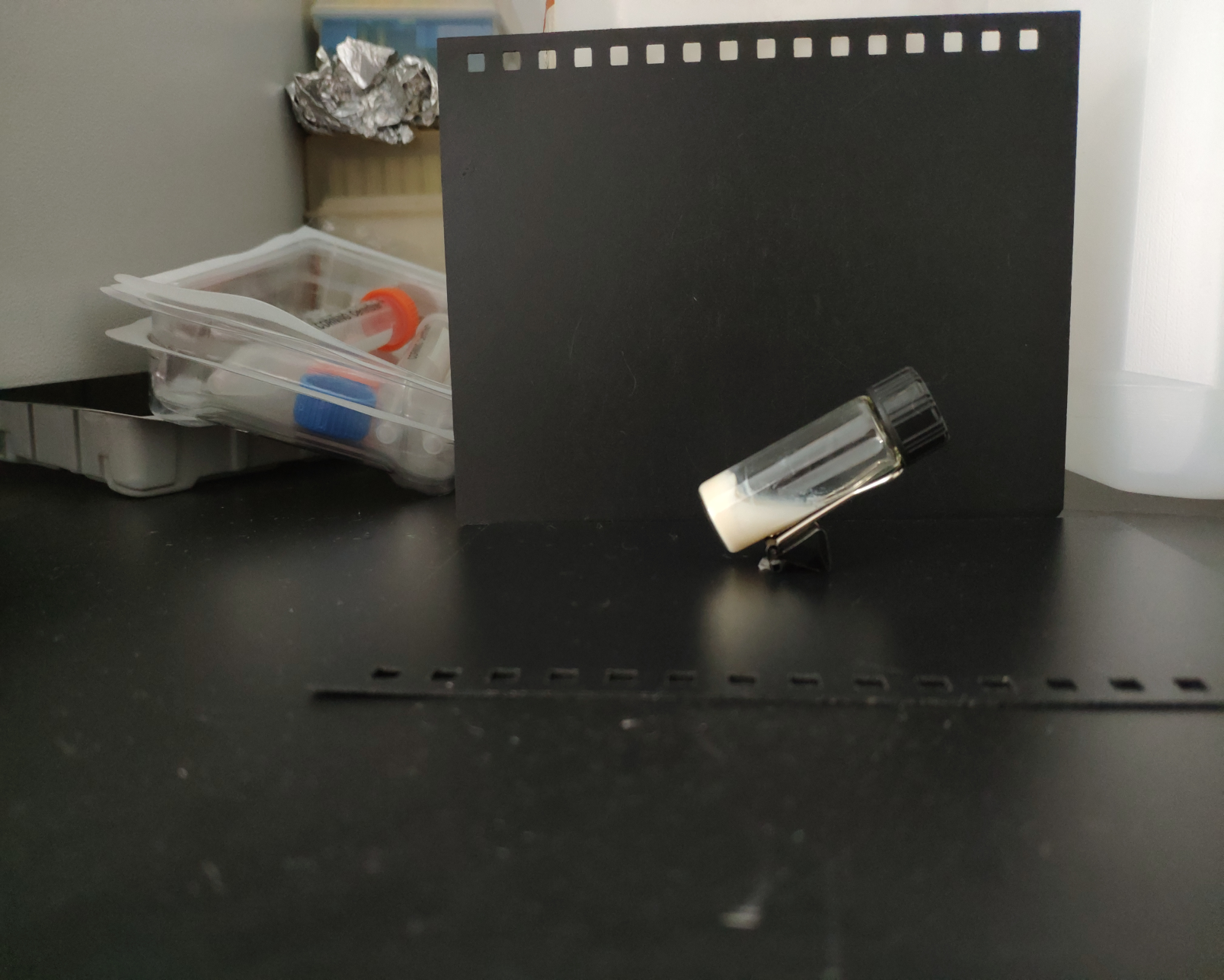 pH 5
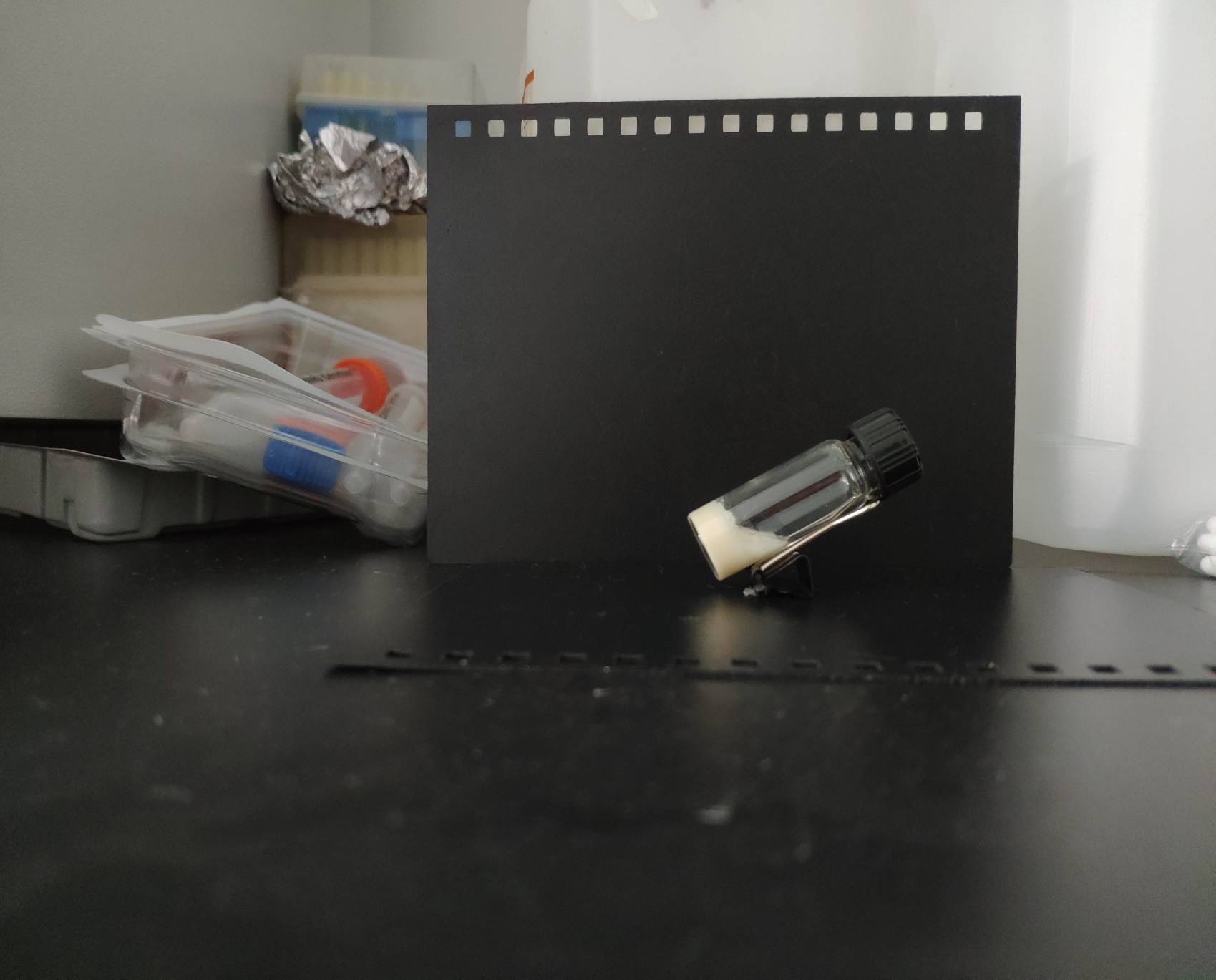 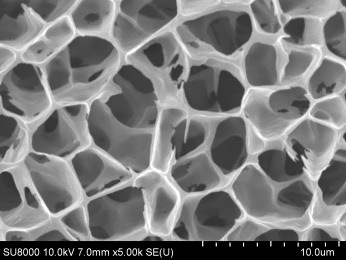 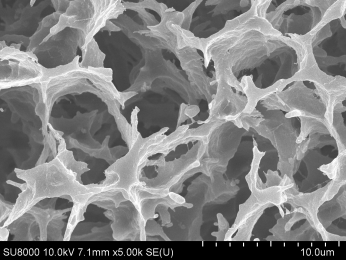 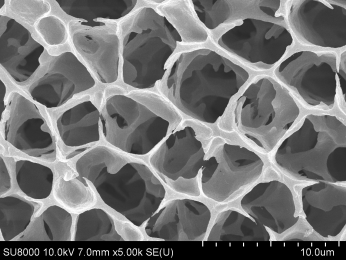 pH 9
pH 7
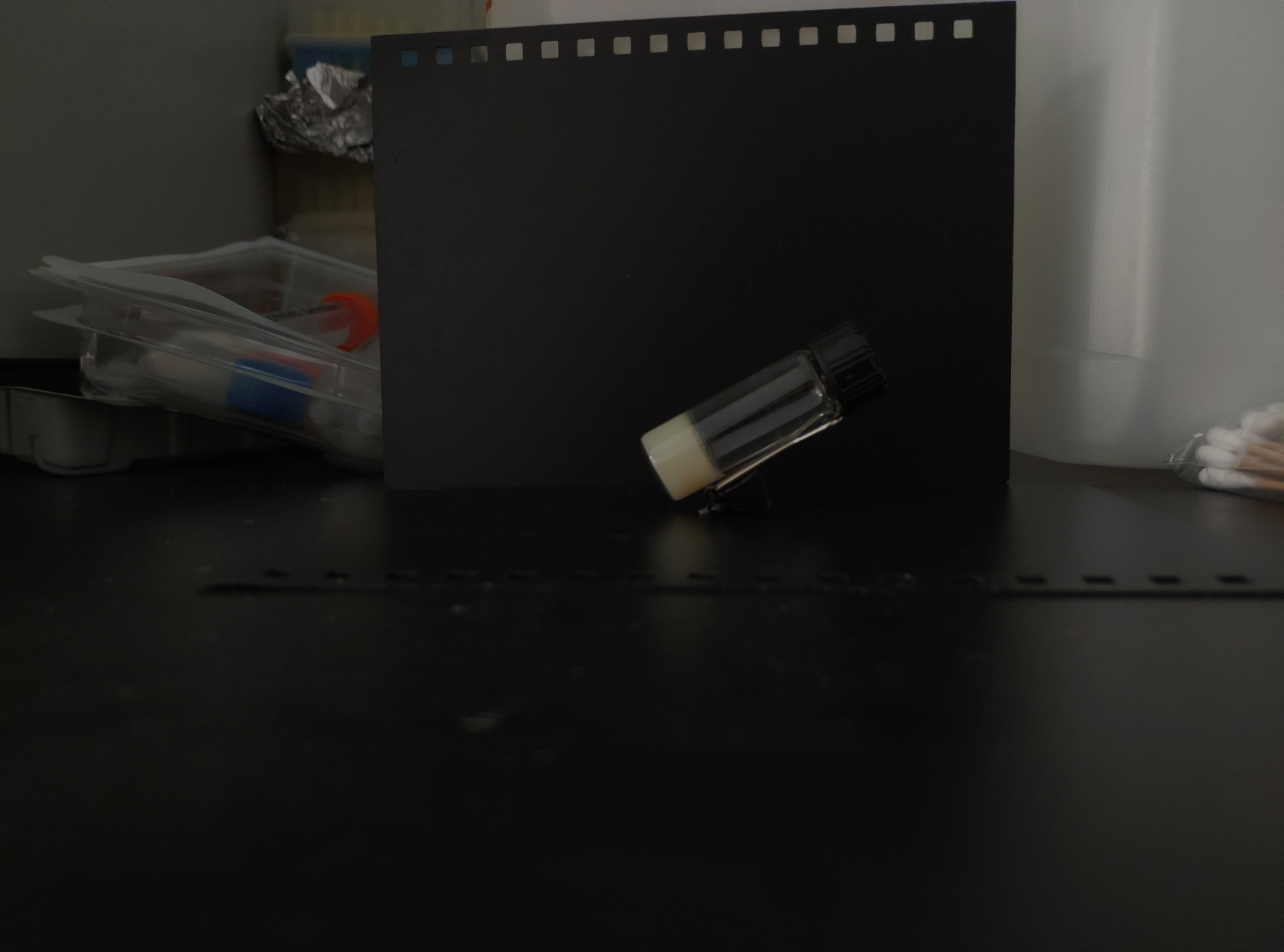 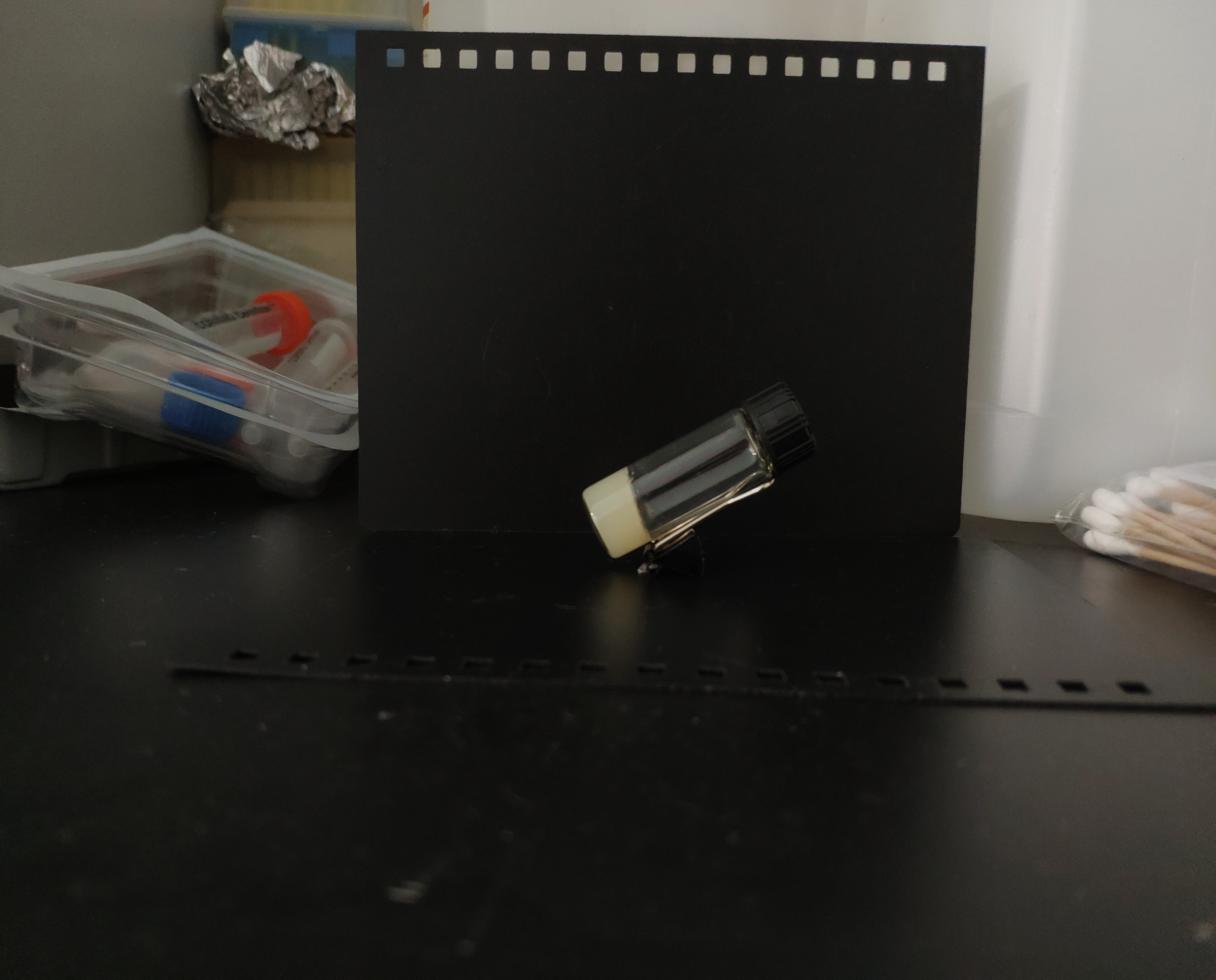 pH 8
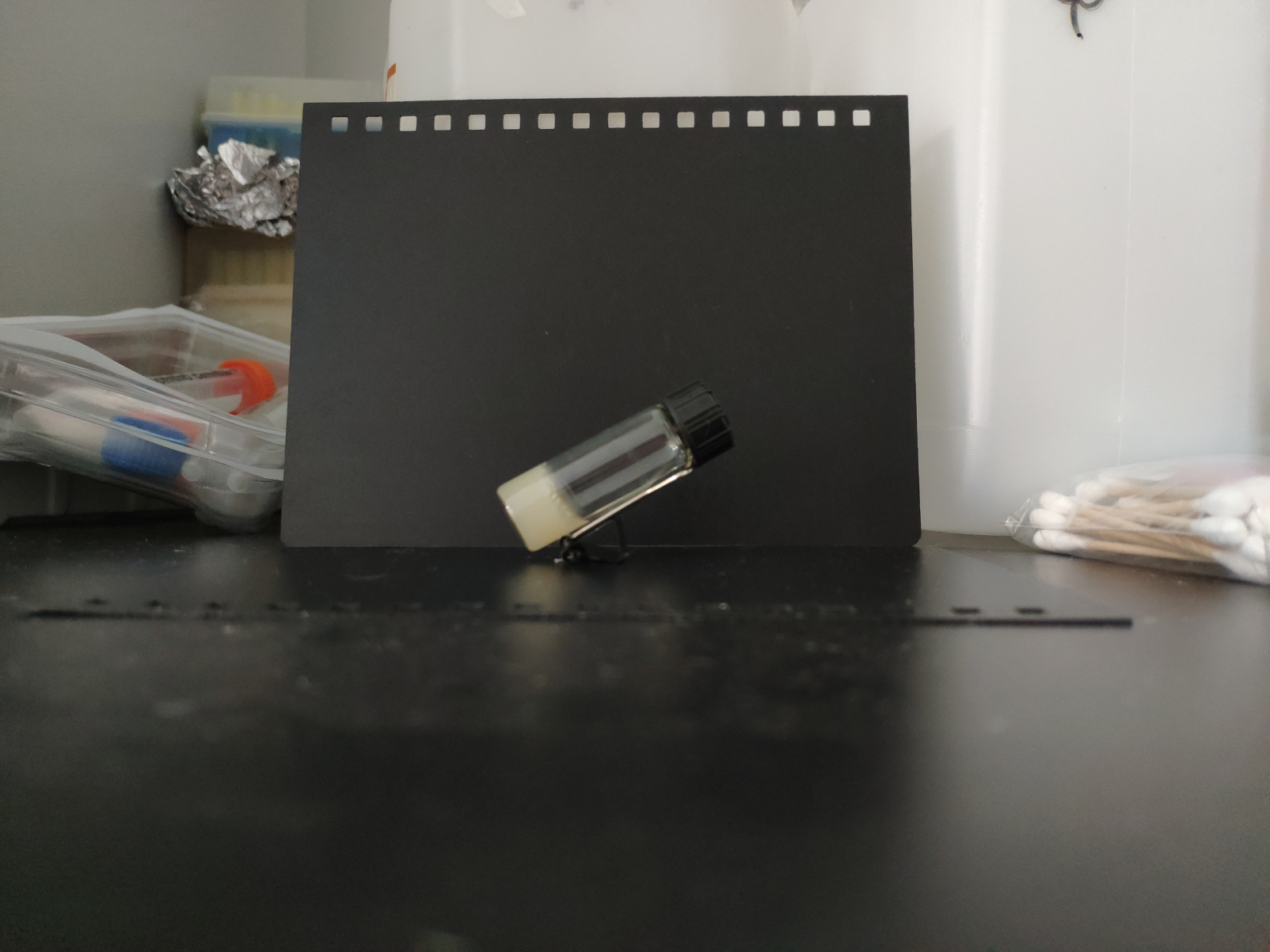 pH 7
pH 9
pH 8
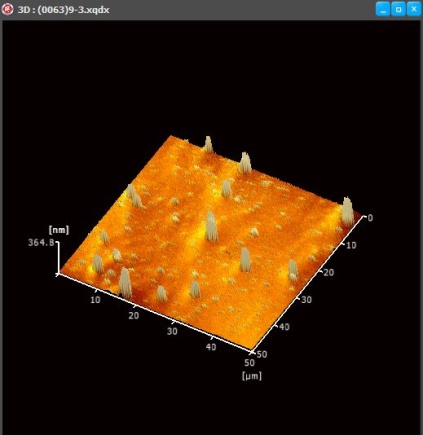 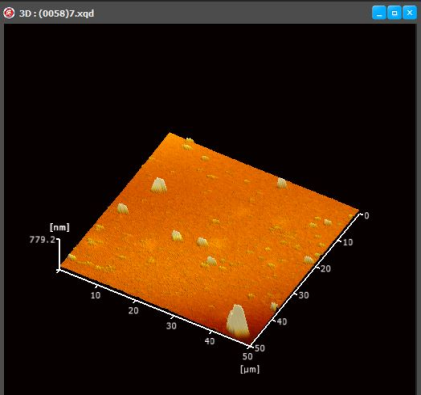 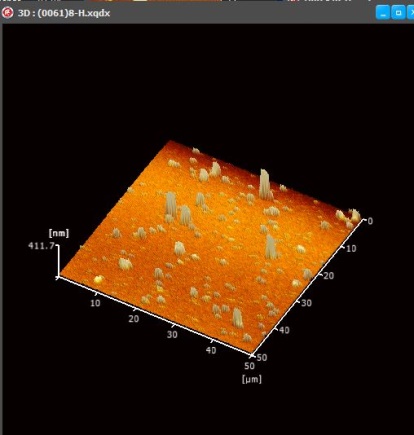 pH 9
pH 7
pH 8
Gel structure
Rheological properties